University of Basrah/collage of veterinary Medicine department of Veterinary surgery and obstitric
Affections of the salivary gland and tongue 

Dr. Alaa Ahmed Ibrahim
Tongue anatomy
Tongue consist of root attached oropharynx
Body attached to floor of oral cavity by frenulum 
Apex
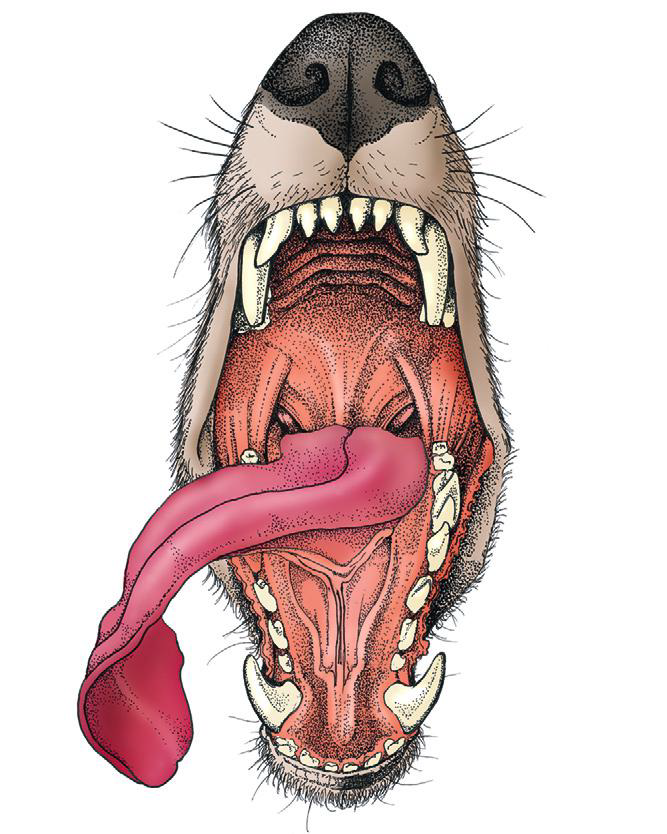 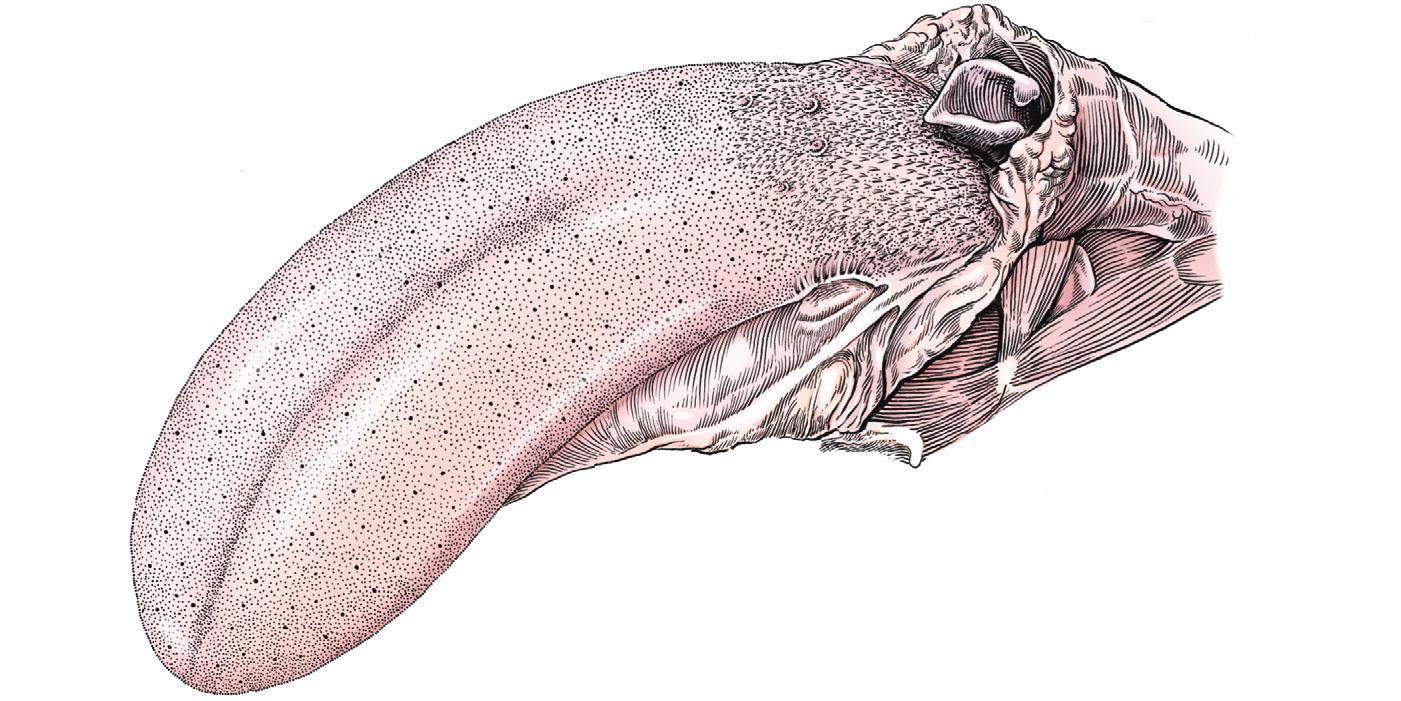 Congenital disorders of the tongue
Tongue malformation such as  macroglossia , microglossia , and tognue deviation are rare in dogs and cats
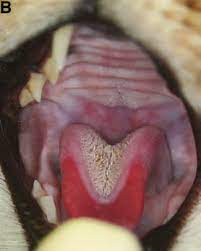 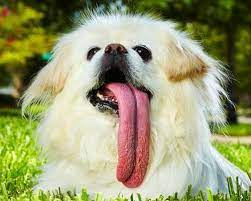 Ankyloglossia (tongue tie)
lingual frenulum is thickened and short and this will restrict the tongue movement
Difficulty in sucking , licking , swallowing , and vocalization result in stunted growth , ptyalism, and difficulty eating.
Described in Anatolian  shepherd dogs
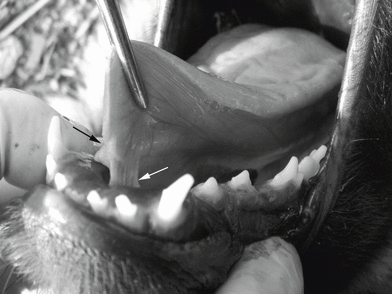 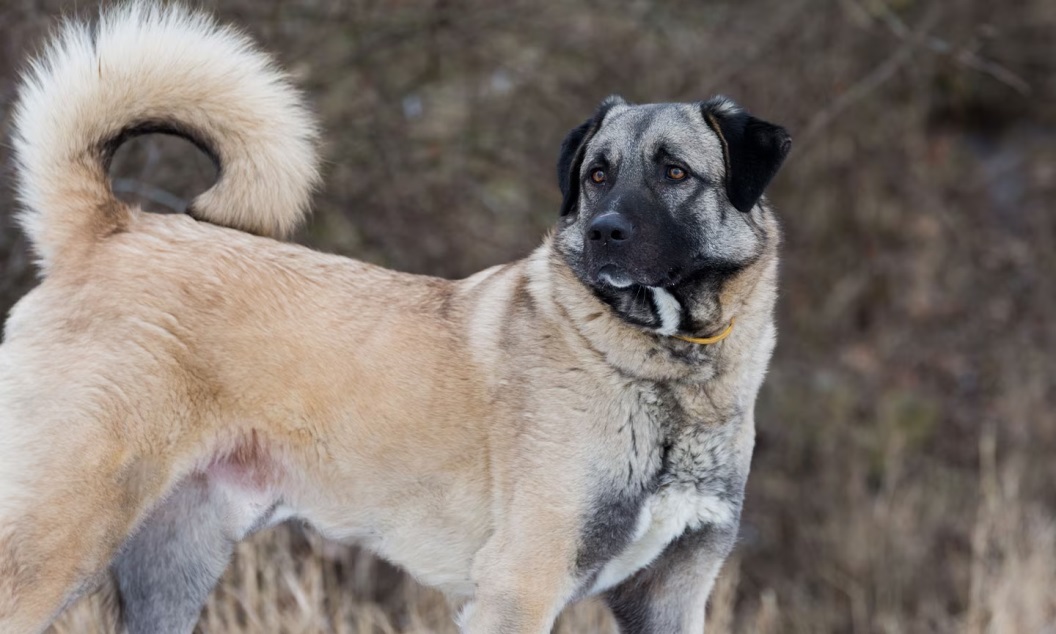 Tongue Infectious disorders
Tongue is rare site of infection (highly vascularized ,tough dorsal surface,ability to avoid penetrating injury , continual contact with saliva)
Common site of penetrating inj. Of oral cavity is underneath tongue 
Penetrating inj. Can cause lingual abscess
Large abscess may produce ventral cervical swelling ,pain upon mouth opening , dysphagia 
Treatment involve active or passive drainage 
Marsupialization of the abscess into the oral cavity after surgical drainage may help prevent reformation of  the abscess and provides a route for drainage.
Penrose drain for large lingual abscess is warrented
Calcinosis circumscripta(Ectopic mineralization )
Uncommon rarely described in cats, dogs. And domestic and wild animals 
Etiology : tissue injury (dystrophy ), abnormal calcium or phosphor metabolism secondary to renal failure(metastatic), unknown etiology (idiopathic)
Surgical  excision may be performed; however, treatment is usually not  necessary
 unless dysphagia
     is present..
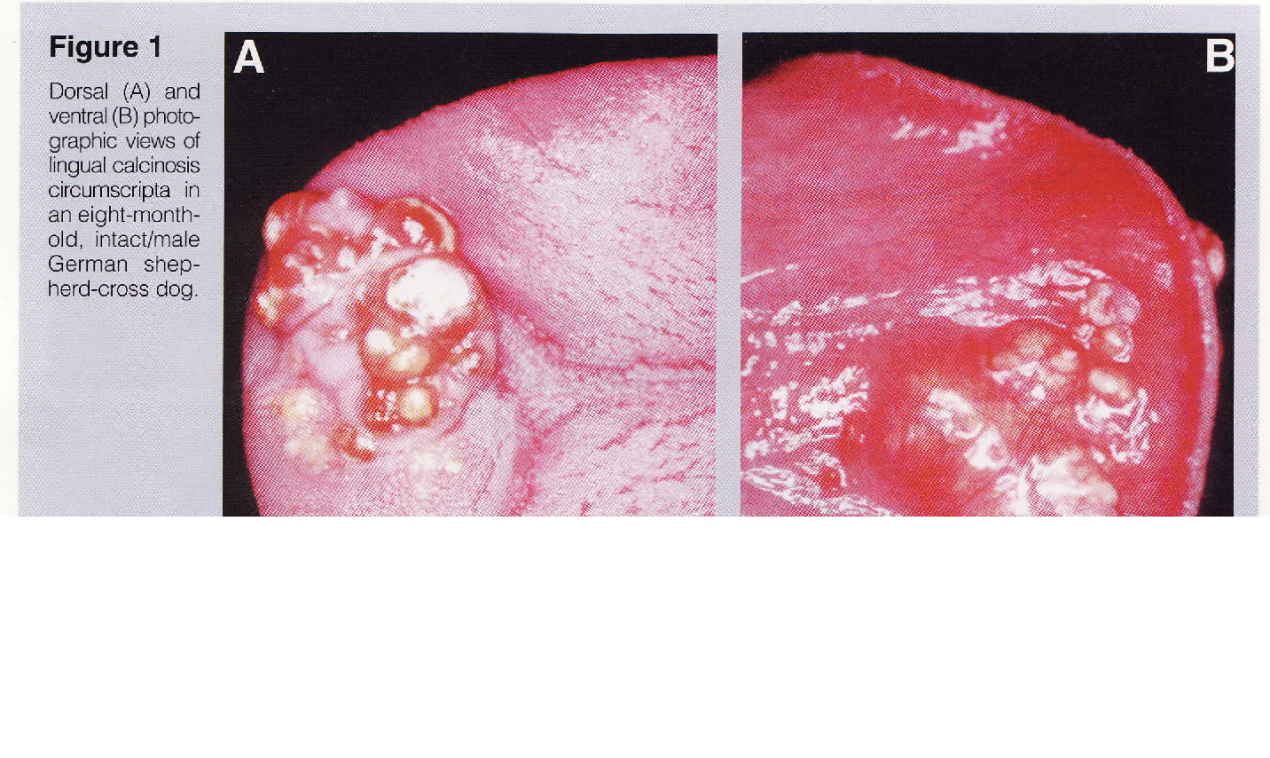 Tumors of the tongue
Represent 3%-4% of all oropharyngeal tumors
common lingual tumors are Malignant melanoma ,squamous cell carcinoma followed by squamous papilloma, plasmacytoma, and fibrosarcoma.
Oral papillomatosis usually affect dogs younger than 1 year  of age and has a viral cause. White, translucent nodules on the  tongue and gingiva may be quite numerous. Lesions regress  without any specific treatment within 4 to 8 weeks.
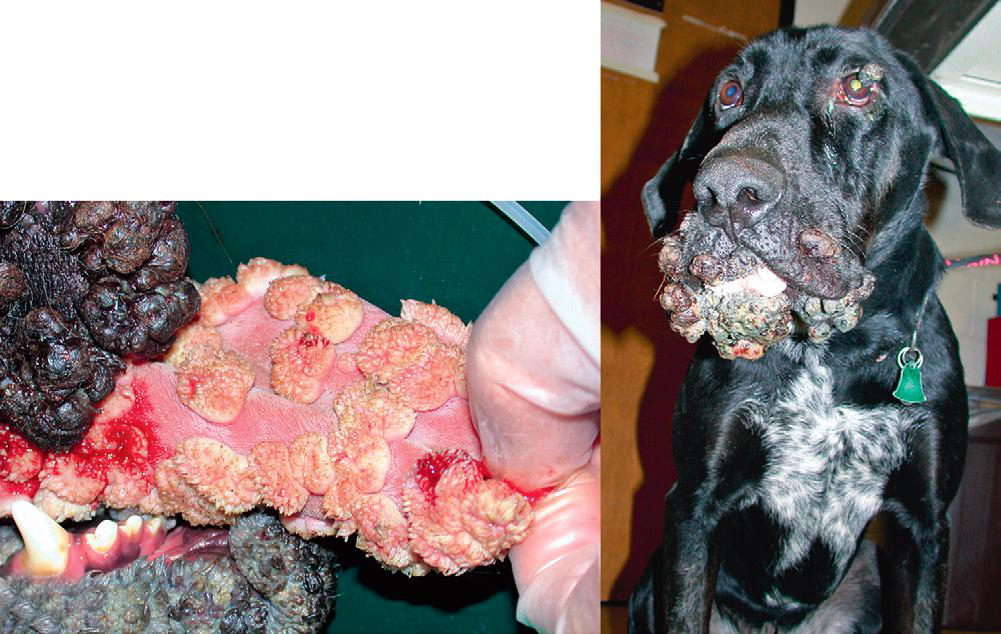 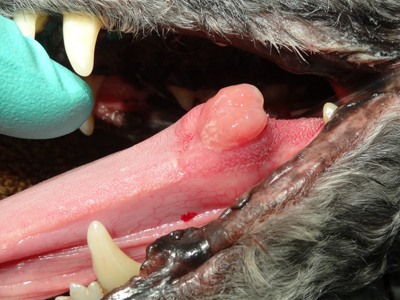 Salivary glands
The four major salivary glands in dogs and cats are the parotid, mandibular, sublingual, and zygomatic
The minor salivary glands are named by their location and drain directly into the oral cavity
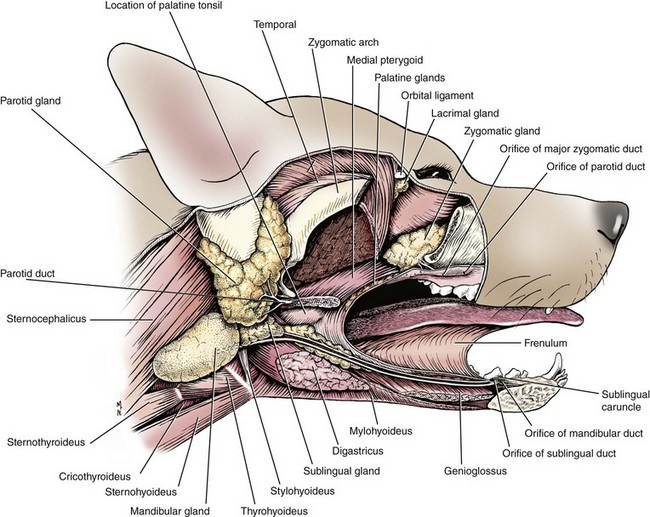 Affections of the salivary glands :
Non-surgical salivary gland diseases include 
Sialadenosis :noninflammatory swelling of the salivay gland (most commonly mandibular gland ). The cause is unknown . Clinical signs include swelling of the affected gland which is not painful , hypersalivation, wretching, gulping, and lip smacking 
Treatment with 1 to 2 mg/kg of phenobarbital twice a day,  however, may improve clinical signs within 1 to 2 days. Recurrence of clinical signs after cessation of  medical management is possible; therefore, lifelong phenobarbital therapy may be required .
Sialadenitis and Necrotizing Sialometaplasia
Sialadenitis is inflammation of the salivary gland which occasionally progress to glandular necrosis and ductal metaplasia


Clinical signs very similar to Sialadenitis excepet pain and vomiting .
Response to phenobarbital has also been reported
Surgical salivary gland diseases
Sialocele (salivary mucocele ): Is collection  of the saliva within  subcutaneous tissue. Resultant  saliva –filled cavity lined by inflammatory connective tissue and are not true cyst.
Most common source of saliva is leakage from sublingual salivary gland but origination from any gland is possible.
Causes : trauma , Sialoliths, , neoplasia , foreign bodies , unknown causes (majority  )

The location of the sialocele  indicates the affected  salivary gland. The four main presentations are exophthalmos (zygomatic sialocele) labored breathing (pharyngeal sialocele); dysphagia (sublingual sialocele or ranula); and, most commonly, intermandibular or cranioventral cervical swelling (cervical sialocele).
Zygomatic Sialoceles
Usually result in exophthalmos , protrusion of the third eyelids or painless orbital swelling.Examination of the oral cavity reveals deviation of the oral mucosa in the upper last molar region . 
Diagnosis : aspiration of saliva , sialography, biopsy , cross-sectional image .Treatment : zygomatic sialadenectomy
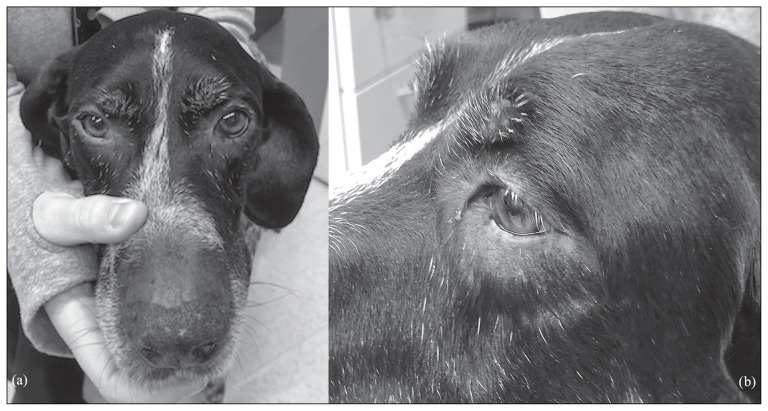 Pharyngeal sialoceles
Uncommon , and are  swelling formed in the caudal dorsal or lateral pharynx just rostral to the level of epiglottis .
Primary clinical sign is labored breathing and pose a risk of airway obstruction .Affected animals presenting with respiratory  distress require immediate drainage , aspiration , or placement of temporary tracheostomy tube .
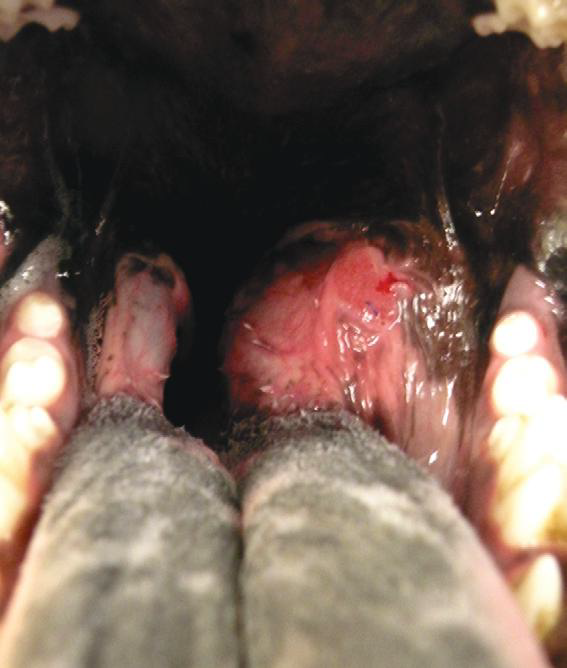 Sublingual sialoceles (ranulas):
Usually result from leakage of the rostral sublingual salivary glands or ducts.This type of sialocele  cause tongue deviation resulting in in prehending , chewing , or sometimes swallowing of food .
Complete removal of mandibular and sublingual salivary gland and duct complex through ventral aspect should stop saliva supply to ranula .
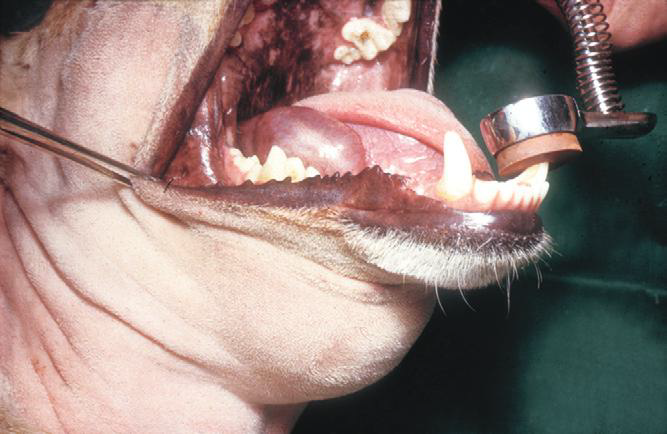 Cervical sialoceles :
Most common sign is an acute onset of  swelling in the intermandibular or ventral cervical region which is not painful , fluctuant , and changes in size.
Diagnosis by aspiration of thick ,viscous , and honey-like fluid from the swelling .
Treatment :drainage alone a is not recommended because of high rate of recurrence  and the prognosis is excellent when sialadenectomy is performed .
Postoperative complications :seroma. Infection, recurrence , sublingual swelling , bleeding
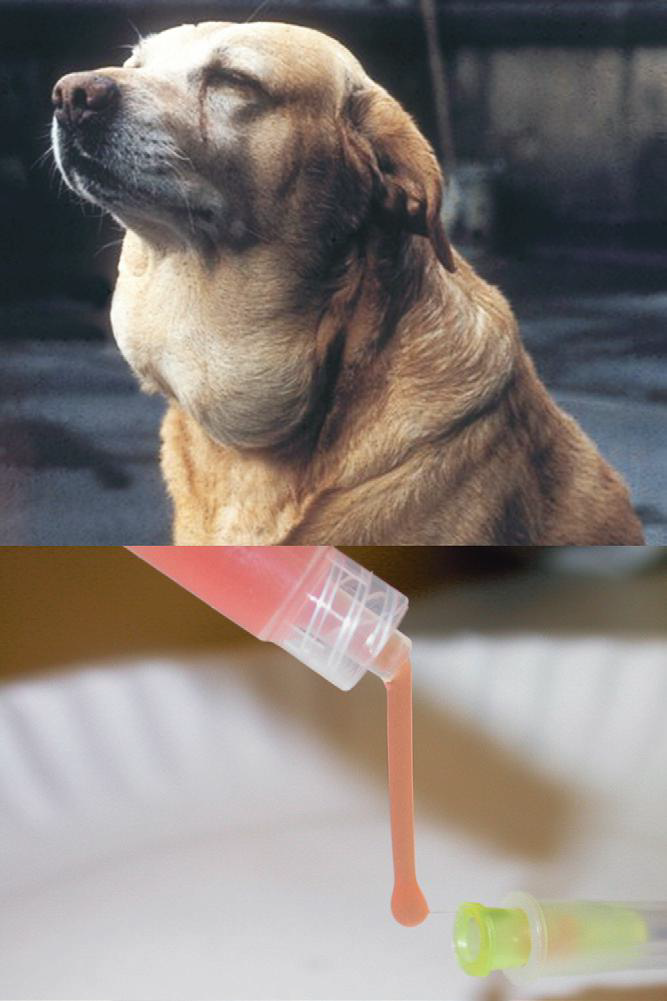 sialoliths
Rare in dogs and cats and most common associated with parotid duct but also reported in mandibular-sublingual duct complex.
composition may include calcium ,oxalate ,phosphate ,magnesium ,carbonate, ammonium , or non -mineralized proteinaceous materials
Non-mineralized proteinaceous materials are  not true Sialoliths  ,they are thought to be mineralized folds of sialocele lining that have slough into duct lumen 
Clinical signs:swelling on the lateral aspect of the face that may be painful and may regress and reoccur
Sialolirhs treatment strategies
Duct and gland removal 
Duct  ligation   
Duct resection and anastomosis
Marsupialization of the dilated duct into the oral cavity.
Incision over the stone for removal with primary duct repair or not repair .
Salivary gland  neoplasia:
Primary salivary gland neoplasia of major and minor glands is uncommon in dog and cat . Most common type are adenocarcinoma and acinic carcinoma and most common affected glands are mandibular and parotid salivary glands .
Clinical signs :Variety of clinical signs, including a unilateral, nonpainful, firm swelling in the region of the upper neck, base of the ear, and upper muzzle or maxilla; halitosis(رائحة فم كريهة ); exophthalmos; and dysphagia  
Diagnosis : Biopsy( by needle or incisional) from mass and surrounding lymph nodes and three -view  thoracic radiograph for metastasis .Blood work and abdominal ultrasonography ,CT, and MRI.